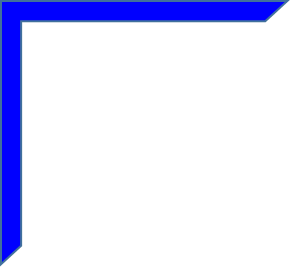 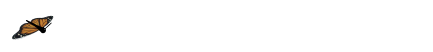 মাল্টিমিডিয়া
                   ক্লাসে 
                         সবাইকে
                                    স্বাগত
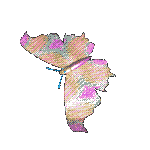 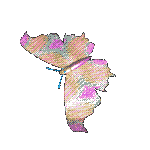 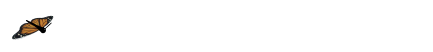 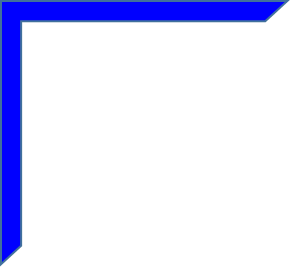 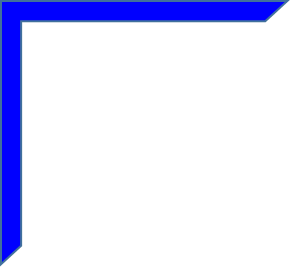 পরিচিতি
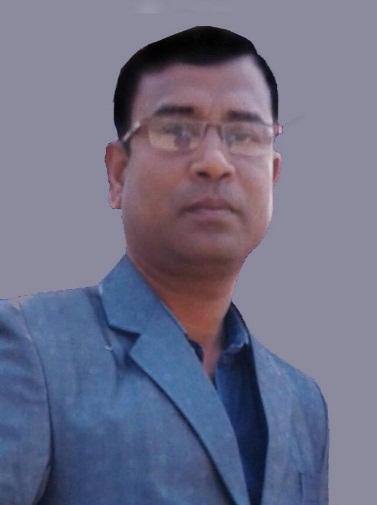 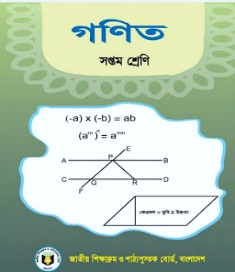 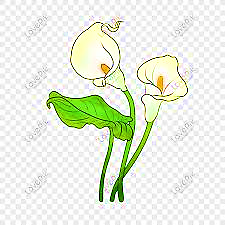 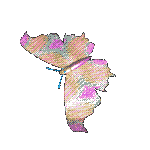 শ্রেণীঃ সপ্তম
বিষয়ঃ গণিত
অধ্যায়ঃ প্রথম
অনুশীলনীঃ ১.১
সময়ঃ৪৫ মিনিট 
তাং 21/০৪/২০২১
মোঃ মাহাবুর রশিদ
সহঃ শিক্ষক(গণিত)
বরেন্দ্র একাডেমী মাধ্যমিক বিদ্যালয়
নিয়ামতপুর ,নওগাঁ
মোবাইল নং ০১৭৪১-১৯৮৪৮০
Email: mahaburrashidict56@gmail.com
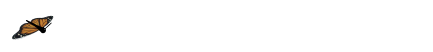 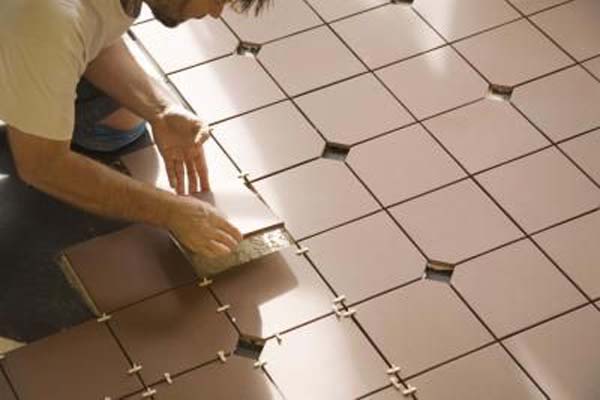 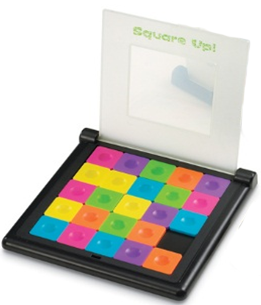 চিত্রের টাইলসগুলো ও খেলনার গুটিগুলোর আকৃতি কীরুপ ?
[Speaker Notes: বর্গাকার ।]
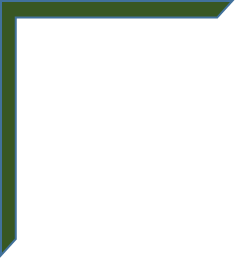 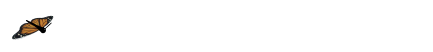 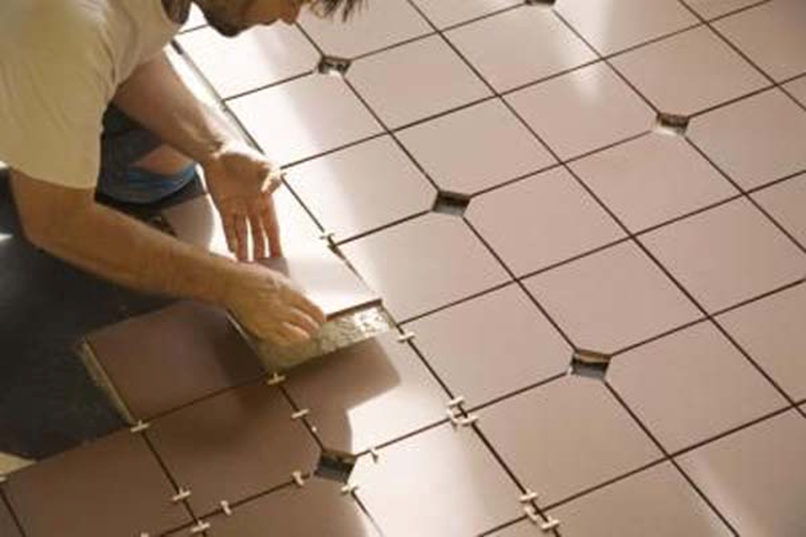 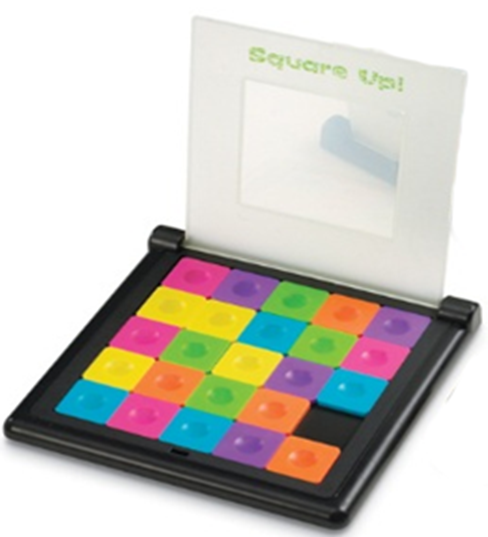 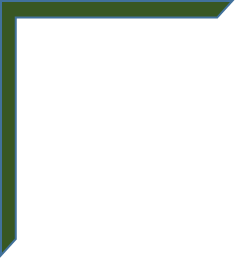 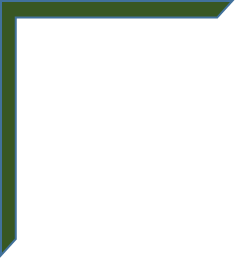 চিত্রের টাইলসগুলো ও খেলনার গুটিগুলোর আকৃতি কীরুপ ?
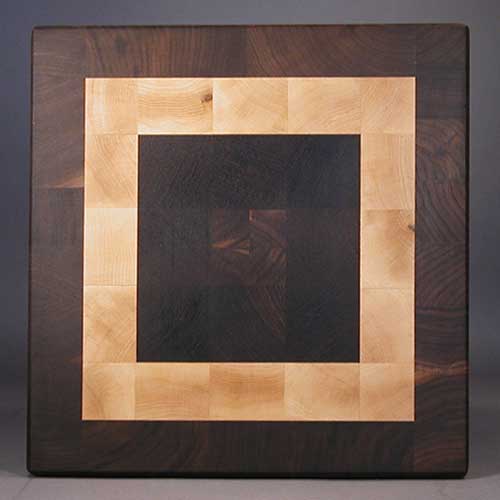 ৪
৩
২
১৬
৯
৪
বাহুর দৈর্ঘ্য ৩ হলে বর্গটির ক্ষেত্রফল ৯
বাহুর দৈর্ঘ্য ২ হলে বর্গটির ক্ষেত্রফল ৪
২ এর বর্গ ৪ এবং ৪ এর বর্গমূল ২
৪ এর বর্গ ১৬ এবং ১৬ এর বর্গমূল ৪
৩ এর বর্গ ৯ এবং ৯ এর বর্গমূল ৩
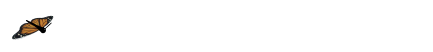 আজকের পাঠের শিরোনাম...
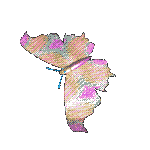 বর্গ ও বর্গমূল ।
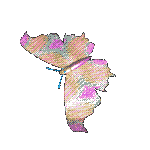 শিখনফল
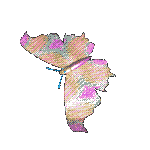 এ পাঠ শেষে শিক্ষার্থীরা...

  ১। বর্গ ও বর্গমূল ব্যাখ্যা করতে পারবে;
  ২।বর্গ সংখ্যার ধারণা ব্যাখ্যা করতে পারবে;
  ৩। গুণনীয়কের সাহায্যে বর্গমূল নির্ণয় করতে পারবে;
  ৪। ভাগ প্রক্রিয়ার সাহায্যে বর্গমূল নির্ণয় করতে পারবে।
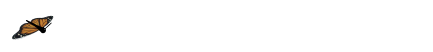 ক্ষেত্রটিতে সারি কয়টি ?
৩ টি
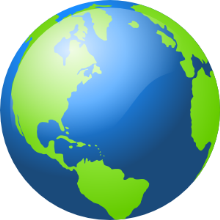 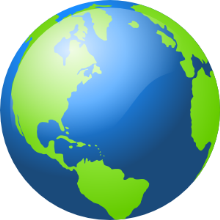 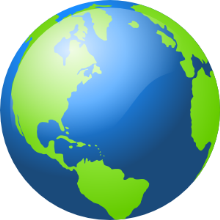 প্রত্যেক সারিতে ভূ-গোলক কয়টি?
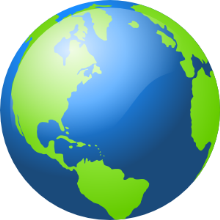 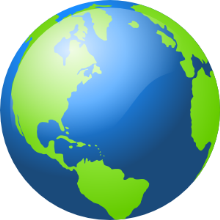 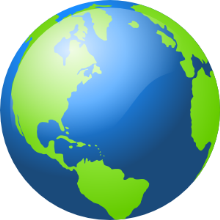 ৩ টি
ক্ষেত্রটিতে মোট ভূ-গোলক সংখ্যা ?
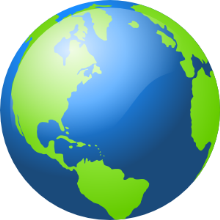 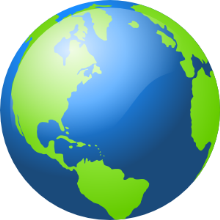 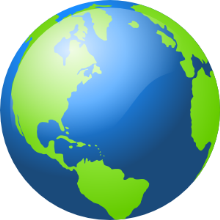 চিত্রটি বর্গাকৃতির ।
৩ এর বর্গ ৯ আর ৯ এর বর্গমূল ৩।
16 এর বর্গমূল 4
4 এর বর্গ 16
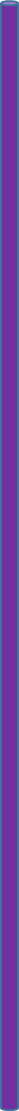 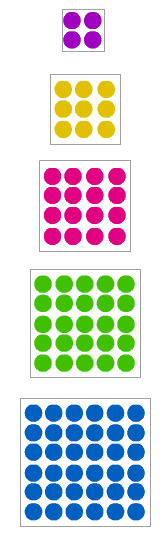 = 2
= ২২
= ৪
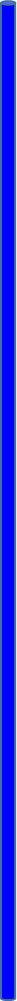 = ৩
= ৩৩
= ৯
= ৪
= ৪৪
= ১৬
= ৫
= ৫৫
= ২৫
= ৬
= ৬৬
= ৩৬
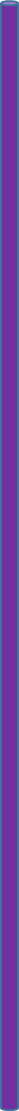 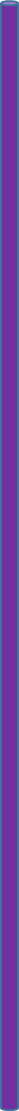 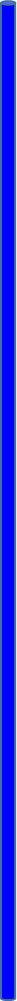 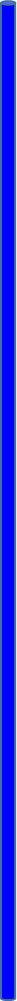 নিচের বক্স থেকে বর্গসংখ্যাগুলো খুঁজে বের কর
২৫,
১০,
২১,
৪৯,
৬২,
৫০,
১৬,
৬৪,
১০৯,
১২১ .
১০০,
বর্গসংখ্যা
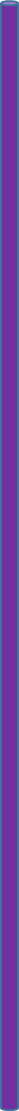 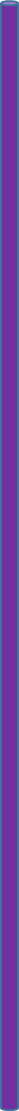 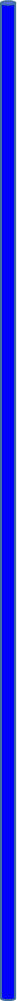 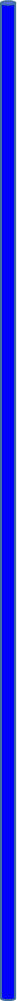 বর্গসংখ্যাগুলোর একক স্থানীয় অঙ্কগুলো
১,
৪,
৫,
০,
৬,
৯
বর্গসংখ্যাগুলোর একক স্থানে কোন কোন অঙ্কগুলো নেই ?
২,৩,৭,ও ৮
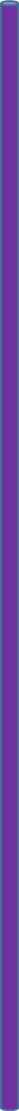 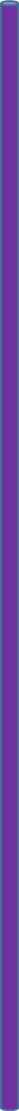 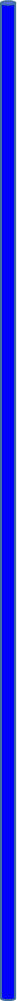 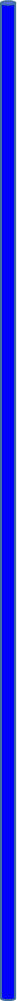 একক স্থানীয় অঙ্ক ১ বা ৯ হলে ,এর বর্গসংখ্যার  একক স্থানীয় অঙ্ক ১ হবে ।
১
১
৮১
৯
১১
১২১
৩৬১
১৯
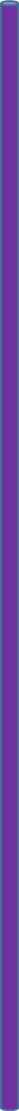 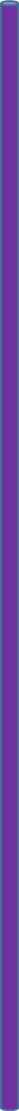 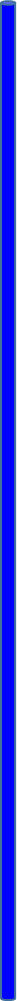 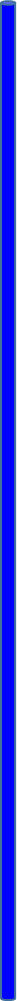 একক স্থানীয় অঙ্ক 3 বা 7 হলে ,এর বর্গসংখ্যার  একক স্থানীয় অঙ্ক 9 হবে ।
৯
৩
৪৯
৭
১৩
১৬৯
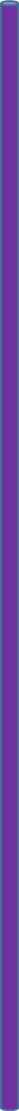 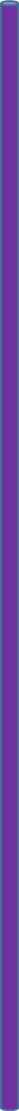 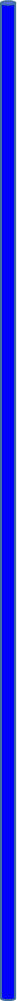 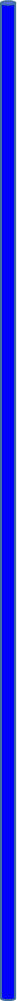 একক স্থানীয় অঙ্ক 4 বা 6হলে ,এর বর্গসংখ্যার  একক স্থানীয় অঙ্ক 6 হবে ।
১৬
৪
৩৬
৬
১96
১4
256
১6
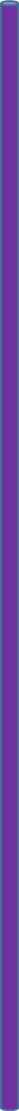 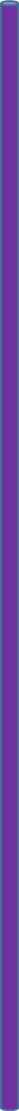 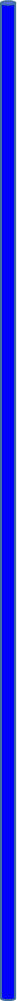 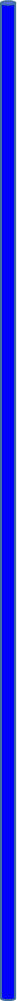 নিচের সংখ্যাগুলো কেন বর্গ সংখ্যা ব্যাখ্যা কর ;
৫২৯ , ২২৫ ও ৯৬১
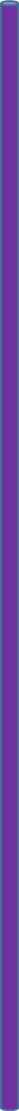 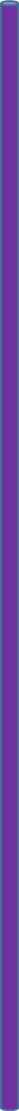 গুণনীয়কের  সাহায্যে বর্গমূল নির্ণয়
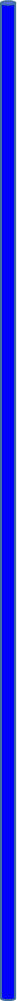 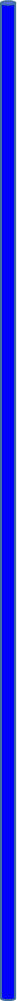 ১৬
২
১৬ এর মৌলিক গুণনীয়ক
২
৮
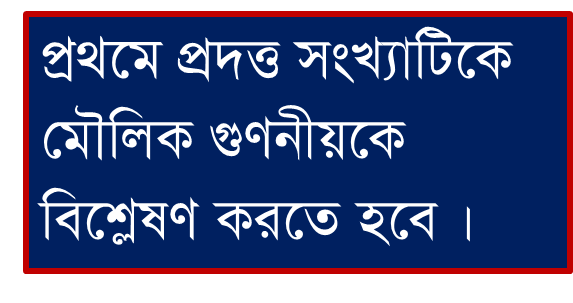 ২
৪
১৬ = ২  ২  ২  ২
২
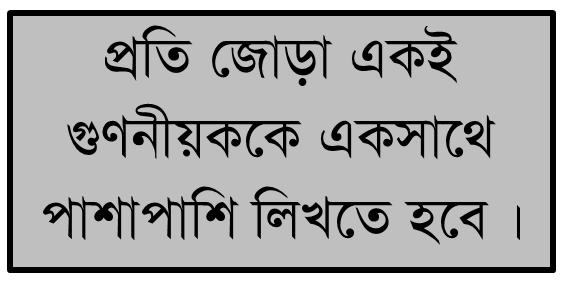 =(২  ২)(২  ২)
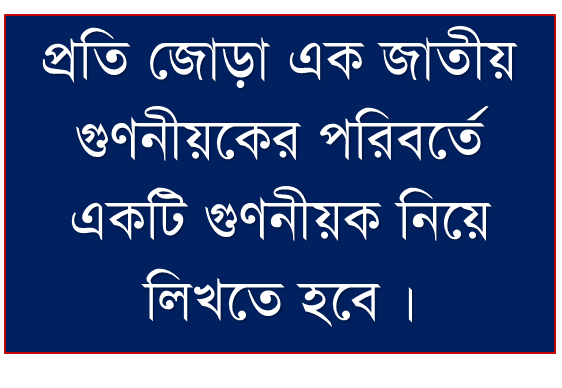 = ২  ২
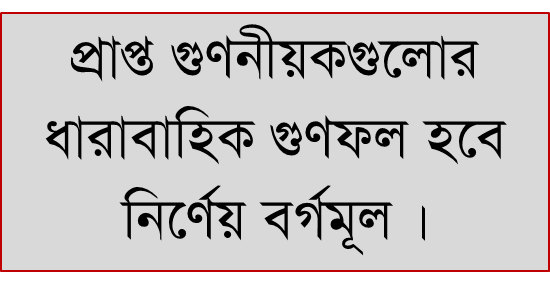 = ৪
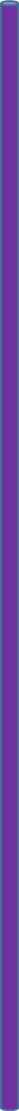 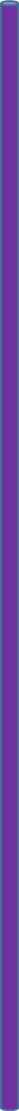 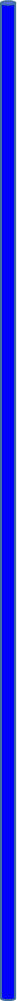 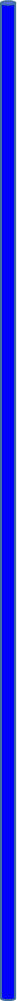 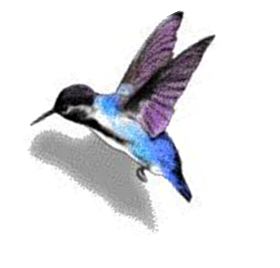 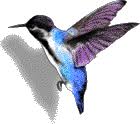 জোড়ায় কাজ         ১৫ মিনিট
১৪৭  সংখ্যাটিকে কোন ক্ষুদ্রতম সংখ্যা দ্বারা গুণ করলে গুণফল পূর্ণবর্গ সংখ্যা হবে ?
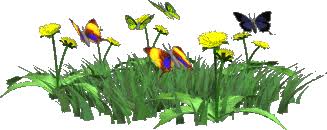 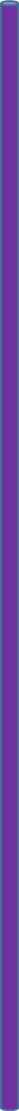 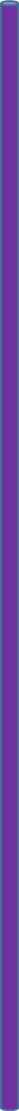 ভাগের সাহায্যে বর্গমূল নির্ণয়
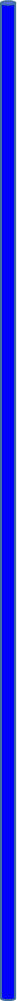 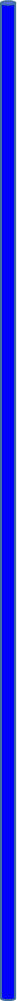 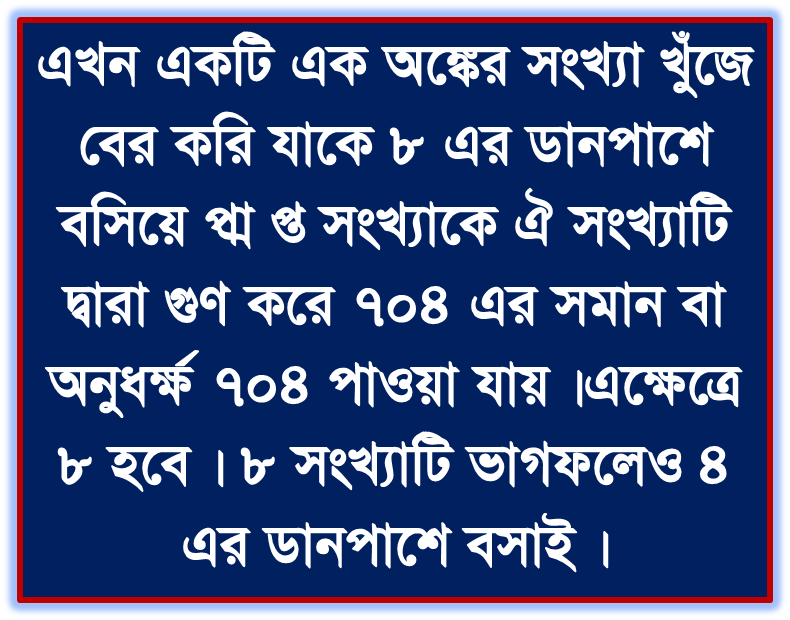 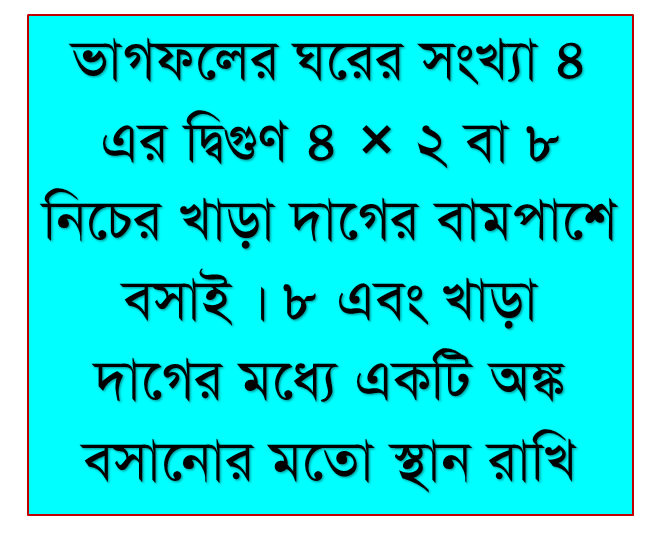 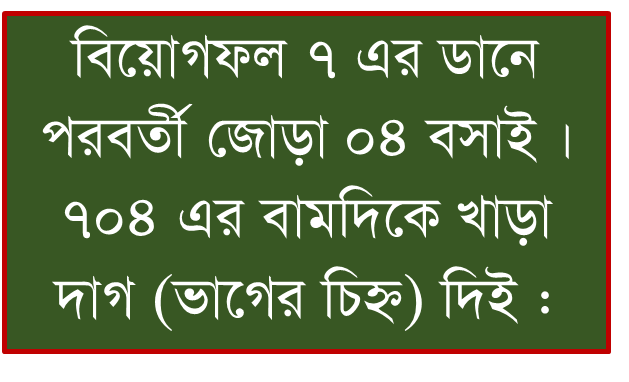 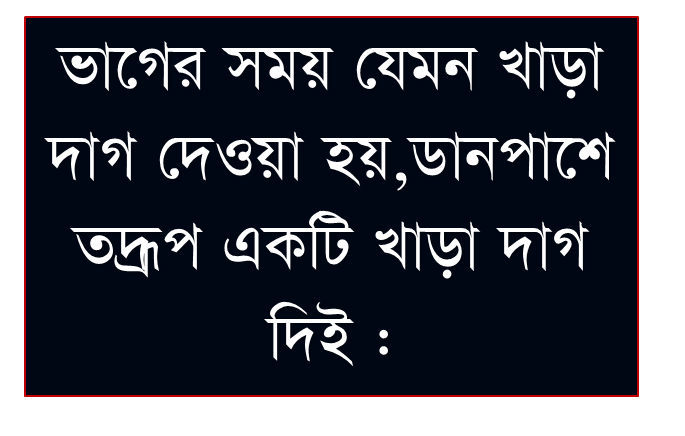 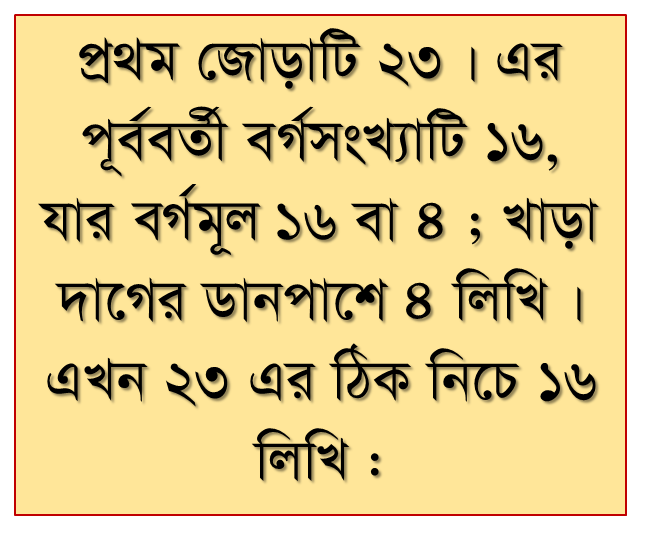 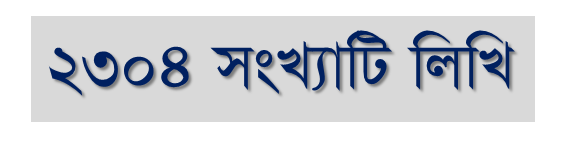 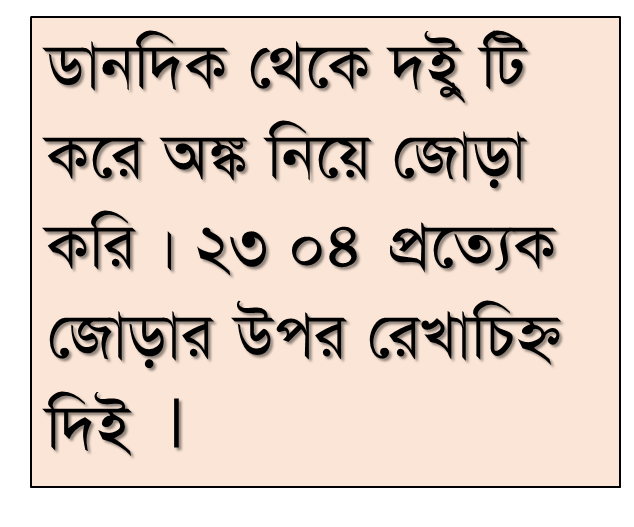 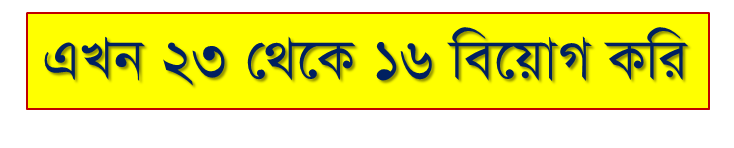 ২৩০৪
৪
৮
১৬
০৪
৮
৭
৮
7০৪
০
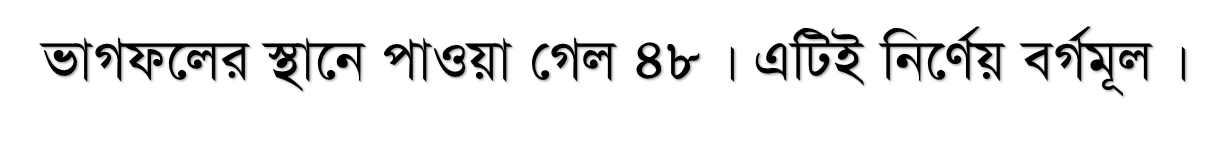 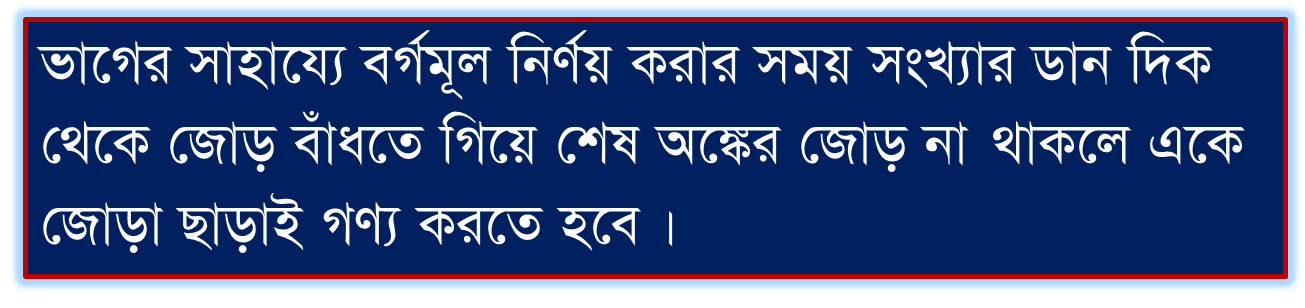 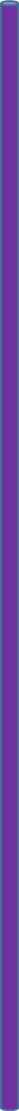 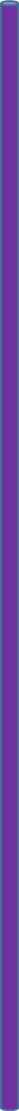 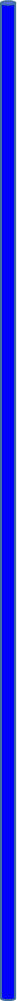 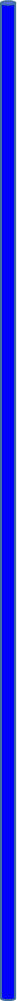 দলীয় কাজ      ২০ মিনিট
ভাগের সাহায্যে বর্গমুল নির্ণয় কর
১০৪০৪
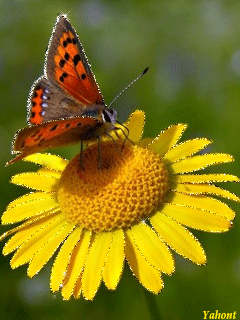 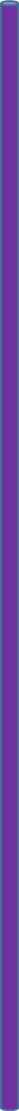 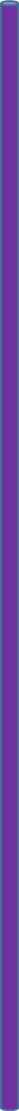 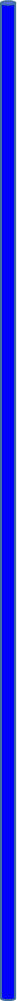 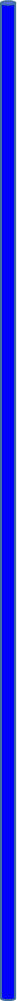 মূল্যায়ন
১)  ৬৪ এর বর্গমূল কত ?
২)  ৫টি সংখ্যা লেখ যার একক স্থানীয় অঙ্ক দেখেই সিদ্ধান্ত 
     নেয়া যায় তা পূর্ণবর্গ সংখ্যা নয় ।
৩) নিচের কোন সংখ্যাটি পূর্ণ বর্গসংখ্যা

খ) ৩২৫
গ) ৩৬১
ঘ) ৪২৪
ক) ২৮৬
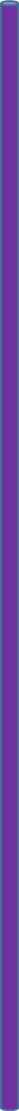 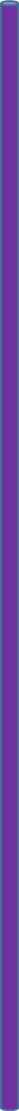 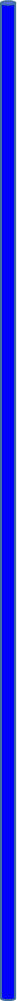 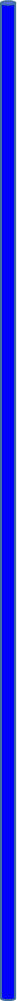 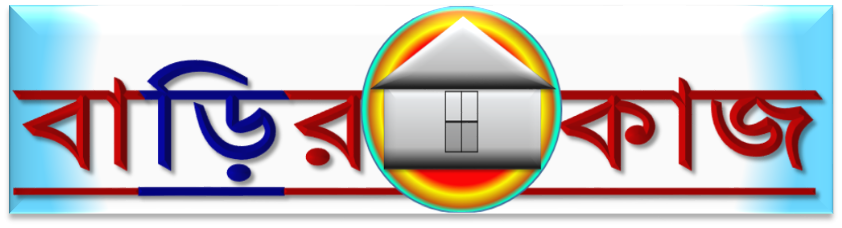 নিচের সংখ্যা দু’টিকে কোন ক্ষুদ্রতম সংখ্যা দ্বারা গুণ করলে গুণফল পূর্ণ বর্গসংখ্যা হবে ?
খ) ১৮৭০
ক) ৩৮৪
সবাইকে ধন্যবাদ
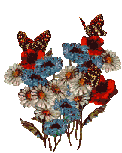